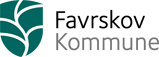 Velkommen til Byg et hus hos elektrikerne
6. klasse
Model af hus og færdigt hus
Værktøj vi skal bruge i dag
Billede + forklaring til værktøj
Tag og hus
Gavl og facade
Arbejdsbordet
Vi starter med at forstå teorien
Forklaring om lysinstallation i huset
Forklaring af materialer
Forklaring om kontakt
Forklaring om kredsløb fra + pol på batteri, til minuspol på batteri
Vi sætter lister på
Vi laver stikledninger
Vi monterer led-dioder
Vi installerer kontakt og batteri
Så er huset færdigt
Der står nu et færdigbygget hus, til hele familien. 
I den efterfølgende proces på skolen, skal I reflektere over hvordna projektet har forløbet, og hvor tilfredse I er med resultatet. 
Passer Jeres hus stadigvæk til familien, selvom familien er blevet lidt ældre?
Hvad vil I gøre anderledes, hvis I skal lave projektet forfra?
Hvordan passer de forskellige fagligheder sammen i projektet?
Hvad har I lært om erhvervsuddannelser (vekseluddannelser)?